CONJUNTO 2
8º ano
Discourse Genres
Unit 3
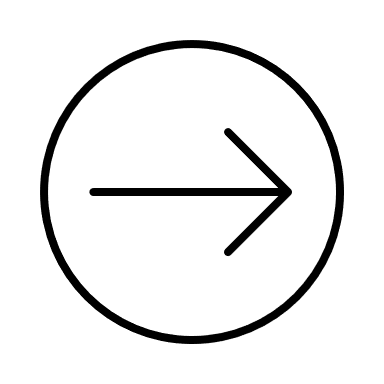 Unit 3
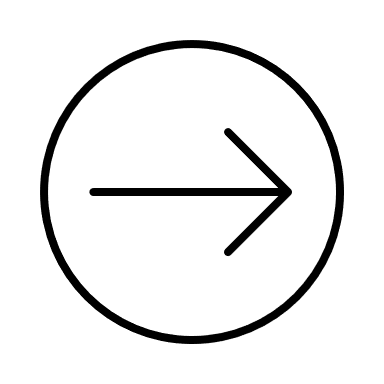 Language Topics
Unit 3
Be Going To
Going to, assim como will, é usado para nos referirmos ao futuro.

Forma afirmativa: sujeito + to be no simple present (am, is, are) + going to + verbo principal no infinitivo sem to.
I’m going to help my uncle in the orchard.

Forma negativa: sujeito + to be no simple present (am, is, are) + not + going to + verbo principal no infinitivo sem to.
I’m not (isn’t) going to hike with my cousin this time.
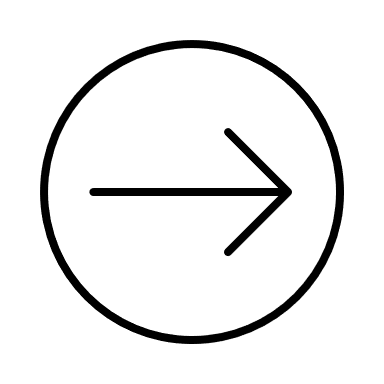 Forma interrogativa: to be no simple present + sujeito + going to + verbo principal no infinitivo sem to.
Are you going to hike this weekend?

Respostas curtas — afirmativa e negativa
Are you going to visit your uncle? Yes, I am. / No, I’m not.
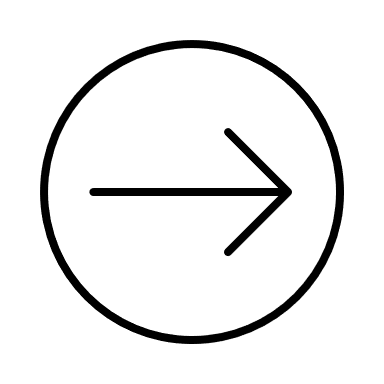 Will vs. Going To

• Usamos will ou going to para falarmos de eventos futuros ou previsões.
It’s going to / ’ll be awesome! (previsão)

• Em geral, will é mais formal que going to.

• Usamos going to em vez de will para falarmos de planos ou decisões para o futuro.
We’re going to eat at a local restaurant. (plano)
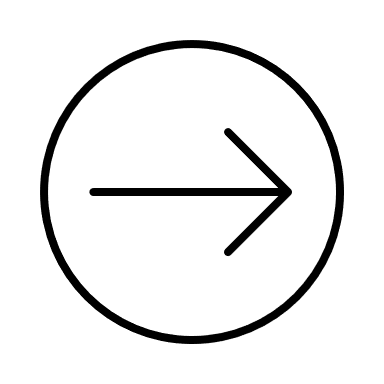 • Usamos will para falar de certezas no futuro.
My birthday will be next weekend. (certeza)

• Usamos going to para falar de uma previsão quando é baseada em algo externo, que percebemos, por exemplo, no momento em que falamos.
Today it’s going to rain. There are so many clouds in the sky. (Observando as nuvens, percebemos que irá chover).
Advérbios de frequênciaAlways → 100%Usually → 80-90%Often → 70-80%Sometimes → 50%Rarely → 20-30%Hardly ever → 10-20%Never → 0%